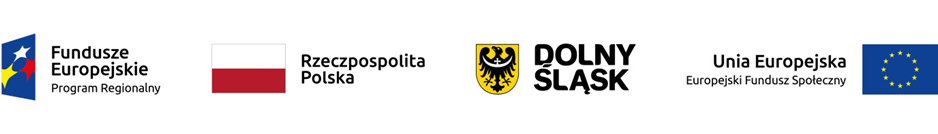 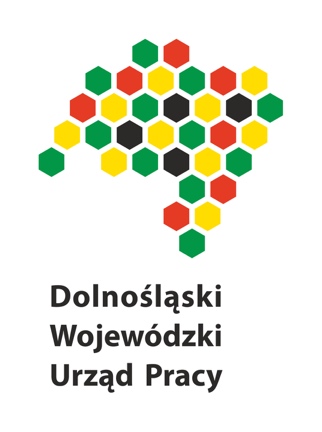 Weryfikacja wniosków o płatność oraz dokonywanie zmian wniosku o dofinansowanie w ramach Działania 9.1
Wrocław, 6 grudzień 2021 r.
[Speaker Notes: Konkurs nr 
RPDS.09.02.01-IP.02-02-361/19
Dostęp do wysokiej jakości usług społecznych 
Działanie 9.2 RPO WD 2014-2020]
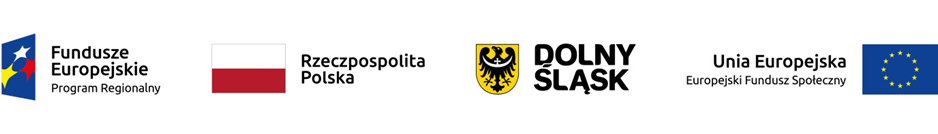 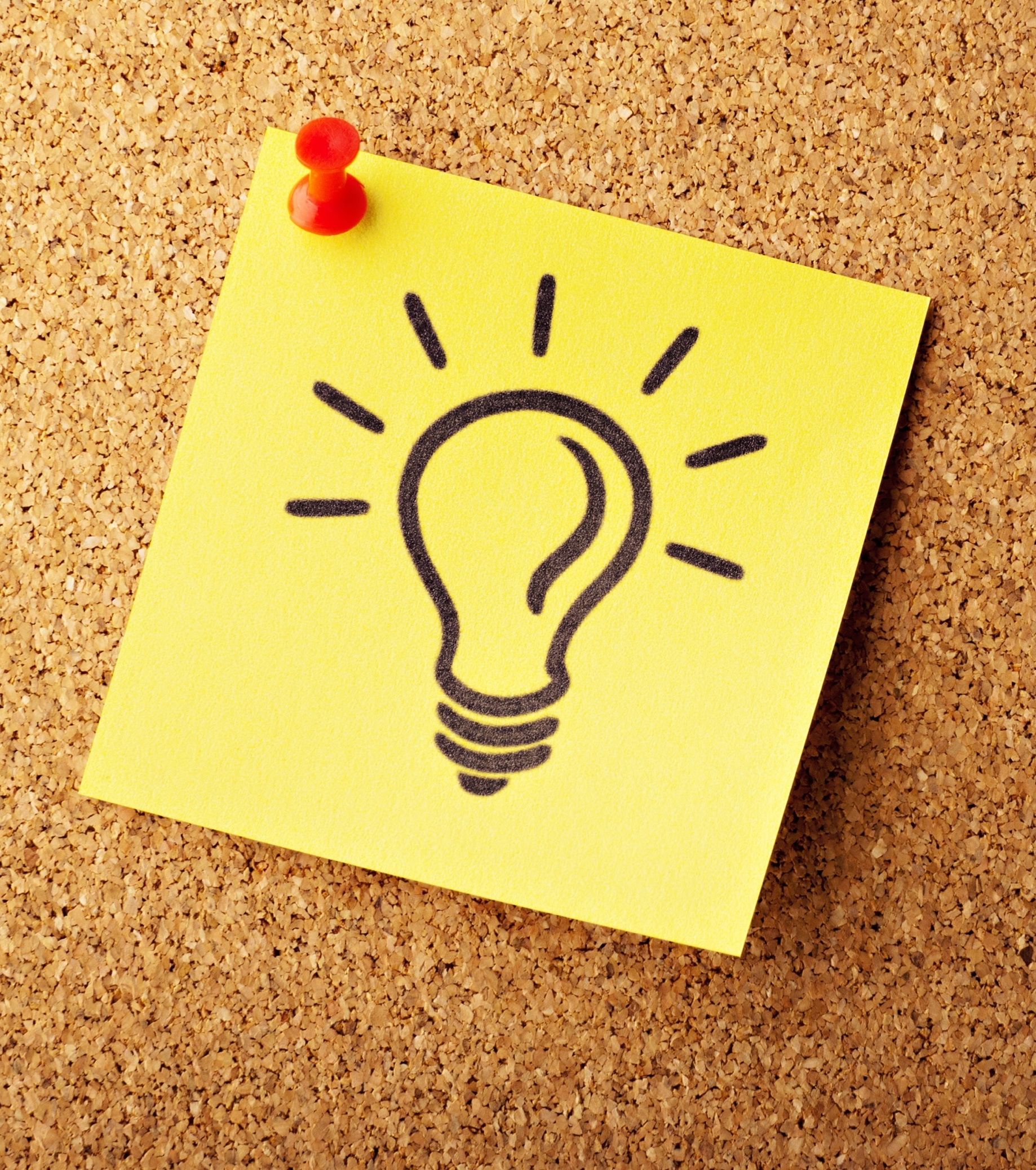 Ogólne zasady kwalifikowalności wydatków
2
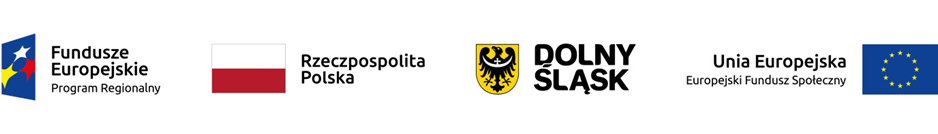 RODO

Odpowiednie wersje dokumentów dotyczące obowiązku informacyjnego wynikające z rozporządzenia ogólnego o ochronie danych osobowych z dnia 27 kwietnia 2016 r. (RODO) są umieszczone na stronie internetowej IP RPO WD.

Paragraf 22 umów o dofinansowanie zawiera regulacje w zakresie przetwarzania danych osobowych.

O ewentualnej zmianie załączników w zakresie przetwarzania danych osobowych Beneficjenci będą informowani na bieżąco oraz o terminie ich stosowania.
3
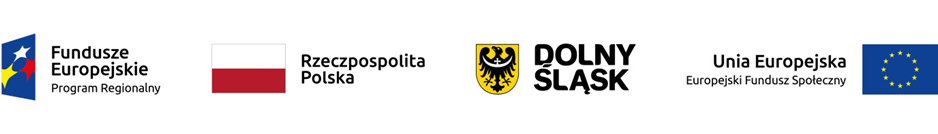 Złożenie I wniosku o płatność przekazanie transz, zmiana harmonogramu
Wnioski o płatność składane są za pośrednictwem systemu teleinformatycznego SL2014. W przypadku ubiegania się o I transzę, Beneficjent zobowiązany jest złożyć wniosek o płatność (wniosek o zaliczkę). Kolejne wnioski o płatność są składane zgodnie z harmonogramem płatności, który nie jest funkcjonalnie powiązany z umową lub wnioskiem o płatność (jest oddzielną kartą) – co zapewnia maksymalną elastyczność. 
Aktualizacja harmonogramu – ramy czasowe, w czasie których możliwa jest aktualizacja harmonogramu płatności, określa instytucja w umowie o dofinansowanie projektu. W gestii instytucji pozostaje zatem decyzja w zakresie częstotliwości obowiązku aktualizacji harmonogramu oraz ewentualnego powiązania obowiązku aktualizacji ze złożeniem wniosku o płatność.
4
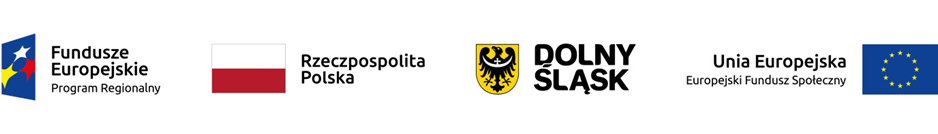 Dobór próby dokumentów do kontroli wniosków o płatność. Założenia metodyki Instytucji Pośredniczącej RPO WD

Weryfikacja dokumentów w odniesieniu do projektów rozliczanych na podstawie rzeczywiście poniesionych wydatków na etapie weryfikacji wniosku Beneficjenta o płatność może przybrać dwojaką formę:

weryfikacja podstawowa – weryfikacja dokumentów źródłowych dotyczących poniesionych wydatków (np. faktury, dowody zapłaty).

weryfikacja pogłębiona – kontroli podlegają oprócz faktur i dowodów zapłaty również pozostałe dokumenty źródłowe dotyczące danego wydatku
5
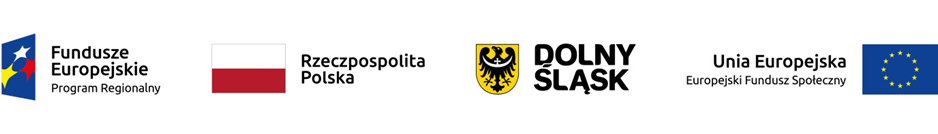 weryfikacja pogłębiona – zostanie zapewniona dla co najmniej dwóch wniosków Beneficjenta o płatność w toku życia projektu. Weryfikacja zostanie przeprowadzona dla dwóch wniosków o płatność rozliczających wydatki wybranych wg osądu eksperckiego opiekuna projektu. Wniosek, na którym będzie przeprowadzana analiza pogłębiona powinien być dobrany z uwzględnieniem stosownego postępu rzeczowego i finansowego realizacji projektu.
6
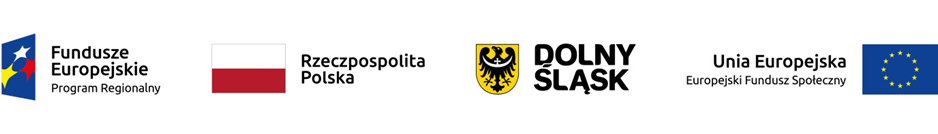 Dobór próby dokumentów do kontroli wniosków o płatność. Założenia metodyki Instytucji Pośredniczącej RPO WD

W przypadku projektów rozliczanych na podstawie rzeczywiście poniesionych wydatków – 5% rozliczanych we wniosku pozycji wydatków.

Ilość pozycji w próbie stanowi nie miej niż 3 i nie więcej niż 10 pozycji  wskazanych we wniosku, a w przypadku wykazania mniej niż 3 pozycji, weryfikacji podlegają pozycje wykazane we wniosku o płatność.
7
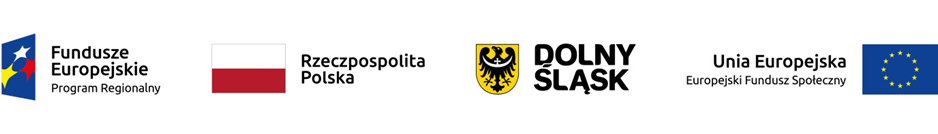 Dobór próby dokumentów do kontroli wniosków o płatność. Założenia metodyki Instytucji Pośredniczącej RPO WD

   Dokumentacja dotycząca kwalifikowalności uczestników,  weryfikowana jest na próbie 5% uczestników, którzy przystąpili do projektu w okresie rozliczeniowym, za jaki składany jest wniosek, przy czym ilość pozycji w próbie stanowi nie mniej niż 3 i nie więcej niż 10 pozycji wykazanych we wniosku, a w przypadku wykazania mniej niż 3 pozycji należy zweryfikować wszystkie pozycje wykazane we wniosku.
8
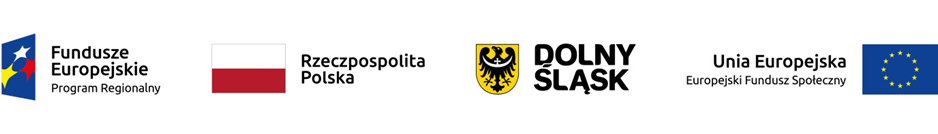 Dobór próby dokumentów do kontroli wniosków o płatność. Założenia metodyki Instytucji Pośredniczącej RPO WD

Próba wydatków w przypadku projektów rozliczanych na podstawie rzeczywiście poniesionych wydatków, uwzględnia wydatki wybrane metodą osądu eksperckiego z obszarów ryzykownych.

Wydatki ryzykowne powinny być dobierane w szczególności z następujących obszarów:
Angażowanie personelu projektu,
Udzielanie zamówień publicznych o wartości przekraczającej 50 000 PLN netto, m.in. w kontekście stosowania konkurencyjności procedur, o których mowa w Wytycznych w zakresie kwalifikowalności wydatków w ramach Europejskiego Funduszu Rozwoju Regionalnego, Europejskiego Funduszu Społecznego oraz Funduszu Spójności na lata 2014-2020 oraz udzielanie zamówień publicznych o wartości powyżej progu dla którego stosuje się ustawę pzp (130 000 zł),
Udzielanie zamówień publicznych o wartości powyżej progów unijnych określonych                     w art. 3 ustawy pzp.
Wykonanie produktów/opracowań/ekspertyz na rzecz projektu, w szczególności powstałych jako efekty umów cywilnoprawnych zawartych w projekcie.
9
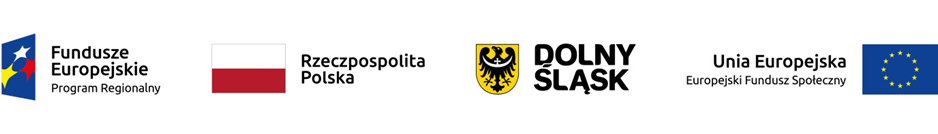 Dobór próby dokumentów do kontroli wniosków o płatność. Założenia metodyki Instytucji Pośredniczącej RPO WD

UWAGA!

Wydatki dotyczące przeprowadzanych zamówień publicznych będą stanowić część składową próby dokumentacji weryfikowanej na etapie wniosku Beneficjenta o płatność, w ramach której sprawdzeniu podlega dokumentacja źródłowa. 

W przypadku wystąpienia zamówień publicznych realizowanych w oparciu o ustawę pzp o wartości równej lub wyższej od progu unijnych o których mowa w art. 3 ustawy pzp weryfikacja uwzględnia obowiązkowo dokumenty związane z wyborem tych wykonawców.  

Jeżeli w trakcie weryfikacji danego wniosku o płatność wykryto wydatki niekwalifikowalne, które mogą mieć istotny wpływ na prawidłowość realizacji projektu, Instytucja Pośrednicząca powinna zwiększyć próbę kontrolowanych dokumentów w danym obszarze, lub poddać weryfikacji wszystkie dokumenty z danego obszaru, dotyczące weryfikowanego okresu rozliczeniowego.
10
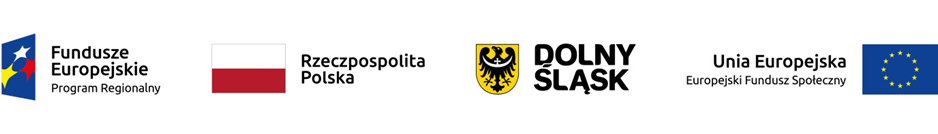 Dokonywanie zmian w budżecie projektu



Jeśli zmiana dokonywana jest w ramach 10% elastyczności budżetu, nie ma konieczności informowania o niej Instytucję Pośredniczącą. Nie mniej IP RPO WD ZALECA KAŻDORAZOWE SKONSULTOWANIE WPROWADZANYCH ZMIAN Z OPIEKUNEM PROJEKTU.


W przypadku jednak, gdy ma to wpływ na wysokość jakiegoś limitu (np. limit cross-financing i środków trwałych), powoduje to konieczność zmiany wniosku o dofinansowanie, ale bez konieczności aneksowania umowy. 


Zmiany związane z COVID-19!!!!
11
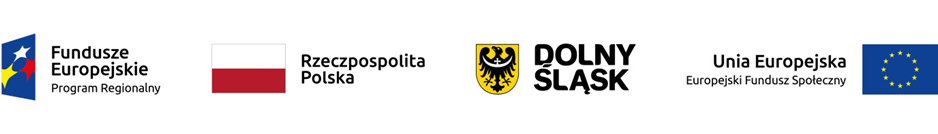 Zastosowanie reguły proporcjonalności  

Właściwa instytucja będąca stroną umowy zobowiązuje beneficjenta w umowie o dofinansowanie projektu do jego realizacji w zakresie określonym i zatwierdzonym we wniosku o dofinansowanie, z uwzględnieniem konieczności zachowania trwałości rezultatów projektu. 

Na etapie rozliczenia końcowego wniosku o płatność kwalifikowalność wydatków w projekcie oceniana jest w odniesieniu do stopnia osiągnięcia założeń merytorycznych określonych we wniosku o dofinansowanie projektu, co jest określane jako „reguła proporcjonalności”.

Właściwa instytucja będąca stroną umowy o dofinansowanie projektu podejmuje decyzję o:
odstąpieniu od rozliczenia projektu zgodnie z regułą proporcjonalności przypadku wystąpienia siły wyższej,
obniżeniu wysokości albo odstąpieniu od żądania zwrotu wydatków niekwalifikowalnych z tytułu reguły proporcjonalności, jeśli Beneficjent o to zawnioskuje lub należycie uzasadni przyczyny nieosiągnięcia założeń, w szczególności wykaże swoje starania zmierzające do osiągnięcia założeń projektu.
12
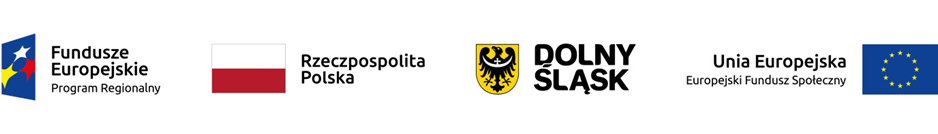 Baza Konkurencyjności

Baza konkurencyjności dla perspektywy finansowej 2014-2020 dostępna jest pod adresem https://bazakonkurencyjnosci.funduszeeuropejskie.gov.pl oraz https://konkurencyjnosc.gov.pl .
Jest to narzędzie służące publikacji zapytań ofertowych przez Beneficjentów zobowiązanych do stosowania zasady konkurencyjności. Zasada ta wynika z Wytycznych w zakresie kwalifikowalności wydatków w ramach Europejskiego Funduszu Rozwoju Regionalnego, Europejskiego Funduszu Społecznego oraz Funduszu Spójności na lata 2014-2020 i powinna być stosowana przez Beneficjentów w przypadku udzielania zamówień, których wartość przekracza 50 tys. zł netto.
 
W celu ułatwienia użytkownikom korzystania z Bazy, na stronie są opublikowane instrukcje „Jak dodać ogłoszenie”, „Jak znaleźć ogłoszenie”, zawierające zalecenia i wskazówki?”
13
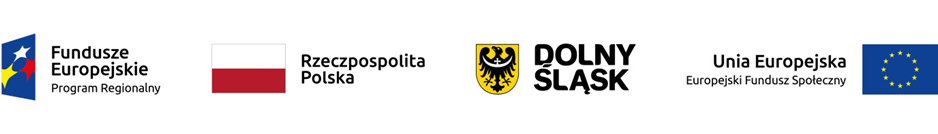 Baza Konkurencyjności, a rozeznanie rynku 

Zasada konkurencyjności ma zastosowanie do zamówień o wartości powyżej 50 tys. zł netto, a rozeznanie rynku do wydatków o wartości od 20 tys. zł netto do 50 tys. zł netto włącznie. Zarówno rozeznanie rynku, jak i zasada konkurencyjności zmierzają do wyboru najkorzystniejszej oferty, jednakże w przypadku zasady konkurencyjności wymagane jest ponadto przeprowadzenie postępowania o udzielenie zamówienia publicznego w sposób zapewniający w szczególności zachowanie uczciwej konkurencji i równe traktowanie wykonawców. Celem Wytycznych w zakresie kwalifikowalności wydatków zatem jest, aby dla wydatków o wartości poniżej 50 tys. zł netto włącznie zastosowanie miała bardziej uproszczona procedura wyboru najkorzystniejszej oferty aniżeli zasada konkurencyjności. Jednakże, w związku z faktem, że Wytyczne nie przewidują możliwości zastąpienia procedury rozeznania rynku zasadą konkurencyjności, beneficjenci dla wydatków do 50 tys. PLN netto włącznie mogą zastosować zasadę konkurencyjności pod warunkiem dopełnienia procedur rozeznania rynku wskazanych w Wytycznych i umowie o dofinansowanie. Bazakonkurencyjności.gov.pl dedykowana zamówieniom udzielanym zgodnie z zasadą konkurencyjności nie służy jednak do upubliczniania zapytań ofertowych powstałych w związku z prowadzonym rozeznaniem rynku
14
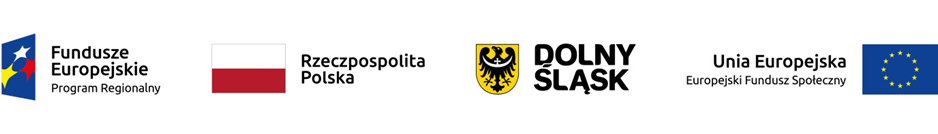 Łączenie zamówień publicznych lidera i partnera w projekcie
 
    Wytyczne w zakresie kwalifikowalności … nie nakładają na Beneficjenta jako lidera współodpowiedzialnego za realizację projektu partnerskiego obowiązku szacowania wartości zamówienia z uwzględnieniem wartości zamówień planowanych do realizacji przez poszczególnych jego partnerów. W związku z tym, że lider i partner stanowią odrębne podmioty posiadające samodzielność finansową, jako zamawiający udzielają zamówienia związanego z ich własną działalnością, a więc wartość udzielanego zamówienia ustala się odrębnie.
15
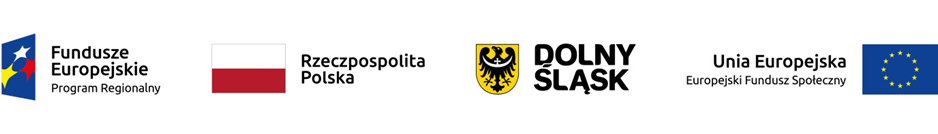 Weryfikacja wniosku o płatność w zakresie kwalifikowalności VAT 
1) Zgodnie ze wzorem listy sprawdzającej do wniosku o płatność w ramach RPO WD należy zweryfikować: Czy w przypadku wykazania we wniosku podatku VAT jest on kwalifikowalny? Weryfikacja polega na sprawdzeniu zgodności z oświadczeniem złożonym do umowy o dofinansowanie, a następnie przekazywanym aktualnym oświadczeniem w przypadku weryfikacji wniosków o płatność.
 
2)  W przypadku: 
a) projektu, w którym beneficjent lub partner wskazuje, że wniosek zawiera/częściowo zawiera wydatki dotyczące podatku VAT i 
b) wyłącznie beneficjenta lub partnera, którzy na etapie oceny wniosku o dofinansowanie nie byli czynnymi podatnikami VAT, albo byli ale prowadzili działalność zwolnioną z VAT 
Weryfikacja obejmuje każdy wniosek o płatność i jest przeprowadzana w oparciu o Portal Podatkowy Ministerstwa Finansów https://ppuslugi.mf.gov.pl/_/#1  – w zakładce sprawdź podmiot w VAT.
16
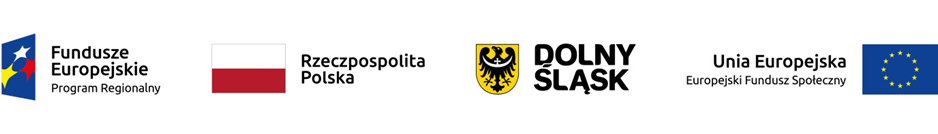 Weryfikacja wniosku o płatność w zakresie kwalifikowalności VAT
 
3)  W przypadku beneficjenta lub partnerów, którzy są zarejestrowani jako czynni podatnicy VAT, IP RPO WD sprawdza kwalifikowalność podatku VAT w ramach weryfikacji pogłębionej, tj. potwierdza, że dokumenty objęte próbą nie są ujęte w rejestrze VAT (zakupowym) z danego miesiąca. 

4)  Na każdym etapie rozliczania projektu, w ramach weryfikacji wniosku o płatność, IP RPO WD może zażądać wyjaśnień lub dokumentów od beneficjenta, jeżeli ma wątpliwości co do kwalifikowalności podatku VAT ujętego we wniosku o płatność.
17
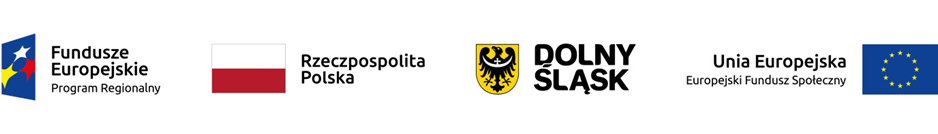 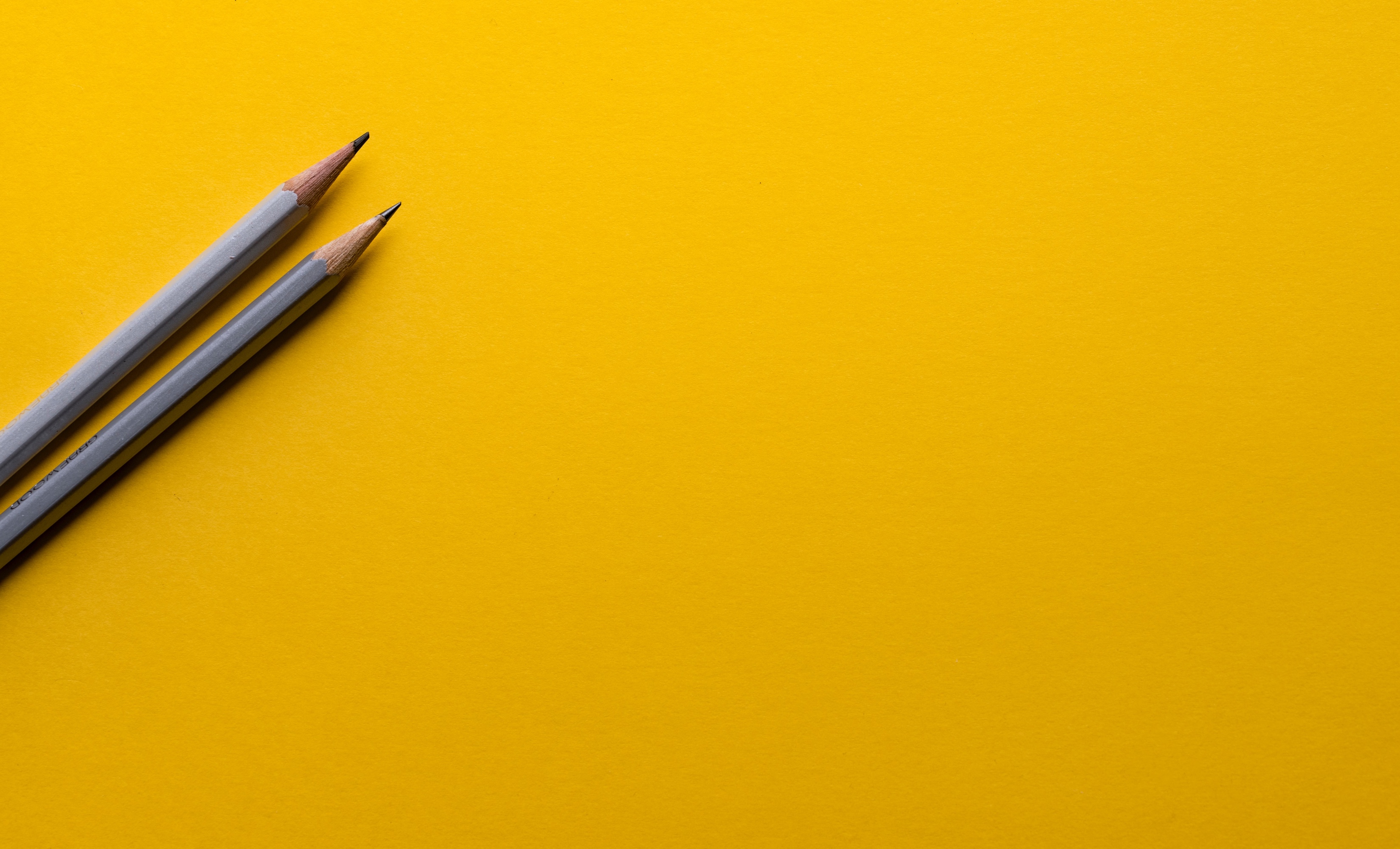 Monitorowanie  kryteriów oceny i wskaźniki
18
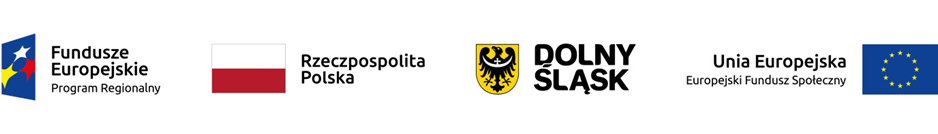 1. Kryteria dostępu 2. Kryteria premiujące3. Wskaźniki produktu4. Wskaźniki rezultatu5. Wskaźniki specyficzne6. Wskaźniki covidowe7. Trwałość projektu8. Trwałość rezultatów
19
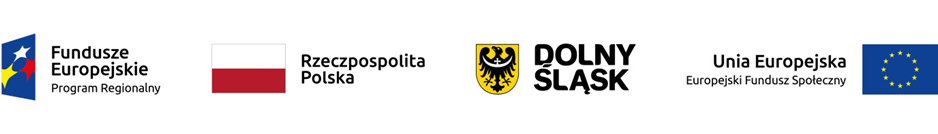 Kryterium horyzontalneZasada równości szans kobiet i mężczyzn
Zasada równości szans kobiet i mężczyzn, to zasada, która ma prowadzić do podejmowania działań na rzecz osiągnięcia stanu, w którym kobietom i mężczyznom przypisuje się taką samą wartość społeczną, równe prawa i równe obowiązki oraz gdy mają oni równy dostęp do zasobów (środki finansowe, szanse rozwoju), z których mogą korzystać. Zasada ta ma gwarantować możliwość wyboru drogi życiowej bez ograniczeń wynikających ze stereotypów płci. Jest to również uwzględnienie perspektywy płci w głównym nurcie wszystkich procesów politycznych, priorytetów i działań w ramach RPO WD, na wszystkich jego etapach wdrażania, tj. na etapie planowania, realizacji, ewaluacji. To celowe, systematyczne i świadome ocenianie danej polityki i działań z perspektywy wpływu na warunki życia kobiet i mężczyzn, które ma na celu przeciwdziałanie dyskryminacji i osiągniecie równości szans kobiet i mężczyzn.
20
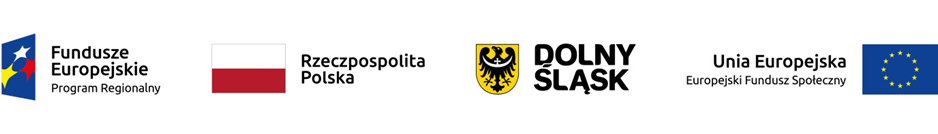 Kryterium horyzontalneZasada równości szans i niedyskryminacji, w tym dostępności dla osób z niepełnosprawnościami
Zasada równości szans i niedyskryminacji polega na umożliwieniu wszystkim osobom – bez względu na płeć, wiek, niepełnosprawność, rasę lub pochodzenie etniczne, wyznawaną religię lub światopogląd, orientację seksualną, miejsce zamieszkania – sprawiedliwego, pełnego uczestnictwa we wszystkich dziedzinach życia na jednakowych zasadach.
Wnioskodawca zobowiązany jest do realizacji projektu w oparciu o standardy dostępności dla polityki spójności na lata 2014-2020. Jest to zestaw jakościowych i technicznych wymagań w stosunku do wsparcia finansowanego ze środków funduszy polityki spójności, w celu zapewnienia osobom z niepełnosprawnościami możliwości skorzystania z udziału w projektach, jak i z efektów ich realizacji. Wnioskodawcę obowiązuje 6 standardów: szkoleniowy, edukacyjny, informacyjno-promocyjny, cyfrowy, architektoniczny oraz transportowy.
21
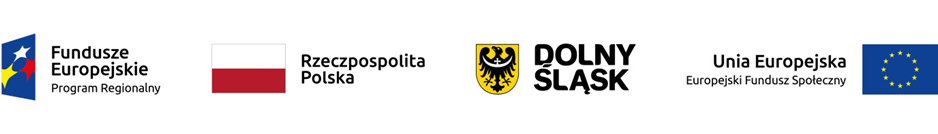 Kryterium horyzontalneZasada równości szans i niedyskryminacji, w tym dostępności dla osób z niepełnosprawnościami cd.
Standard szkoleniowy dotyczy realizacji szkoleń, kursów, warsztatów czy doradztwa
Standard cyfrowy dotyczy dokumentów elektronicznych, multimediów, serwisów internetowych (m.in. innymi strony, portale, platformy i moduły e-learningowe, aplikacje webowe, formularze online, serwisy społecznościowe)
Standard edukacyjny dotyczy budowanych, modernizowanych lub wyposażanych placówek edukacyjnych
Standard informacyjno-promocyjny dotyczy organizowanych kampanii medialnych, materiałów informacyjnych i wydarzeń informacyjno-promocyjnych w ramach projektów
Standard architektoniczny dotyczy dostosowania architektonicznego budynków jak i otoczenia dla osób z niepełnosprawnościami
Standard transportowy dotyczy infrastruktury transportu publicznego
22
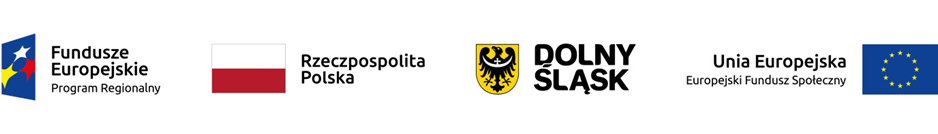 Realizacja zasad horyzontalnychZasada zrównoważonego rozwoju
Zasada zrównoważonego rozwoju oznacza, że rozwój społeczny i gospodarczy nie może pozostawać w konflikcie z interesami ochrony środowiska i ładu przestrzennego. Projektowane działania muszą zatem uwzględniać potrzeby przyszłych pokoleń, dlatego nie mogą naruszać równowagi przyrodniczej i przestrzennej. Wszelkie działania będą realizowane z uwzględnieniem potrzeb zachowania różnorodności biologicznej, zrównoważonego podejścia do użytkowania zasobów przyrody, przywrócenia i utrwalenia ładu przestrzennego oraz wymogów ochrony obszarów cennych przyrodniczo, w tym ich integralności i spójności.

Przykłady: minimalizowanie ilości drukowanych materiałów szkoleniowych i umieszczanie ich w sieci w formie elektronicznej, drukowanie dwustronne materiałów szkoleniowych, w miarę możliwości zastępowanie drukowania umieszczaniem ich na stronach www (eliminujemy wtedy również płyty CD), w miarę możliwości wykorzystywanie sal zaprojektowanych w systemie energooszczędnym, wyrzucanie zużytego papieru do pojemników na makulaturę, świadome używanie klimatyzacji i otwieranie okien w sytuacjach, gdy pozwoli to na utrzymanie właściwej temperatury, korzystanie tylko z niezbędnego źródła światła np. jeśli w pokoju jest tylko 1 osoba – nie trzeba używać wszystkich żarówek.
23
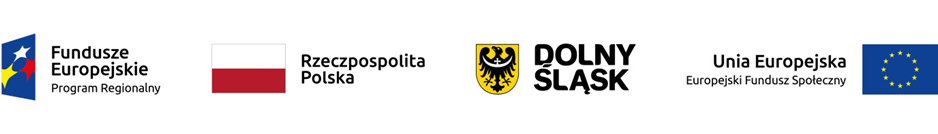 Kryterium horyzontalneKoncepcja „uniwersalnego projektowania”
Koncepcja uniwersalnego projektowania - projektowanie produktów, środowiska, programów i usług w taki sposób, by były użyteczne dla wszystkich, w możliwie największym stopniu, bez potrzeby adaptacji lub specjalistycznego projektowania. Uniwersalne projektowanie nie wyklucza możliwości zapewniania dodatkowych udogodnień dla szczególnych grup osób z niepełnosprawnościami, jeżeli jest to potrzebne.
Co do zasady, wszystkie produkty projektów realizowanych ze środków EFS, EFRR i FS (produkty, towary, usługi, infrastruktura) są dostępne dla wszystkich osób, w tym również dostosowane do zidentyfikowanych potrzeb osób z niepełnosprawnościami. Oznacza to, że muszą być zgodne z koncepcją uniwersalnego projektowania, opartego na ośmiu regułach:
1. Użyteczność dla osób o różnej sprawności
2. Elastyczność w użytkowaniu
3. Proste i intuicyjne użytkowanie
4. Czytelna informacja
5. Tolerancja na błędy
6. Wygodne użytkowanie bez wysiłku
7. Wielkość i przestrzeń odpowiednie dla dostępu i użytkowania
8. Percepcja równości
Wszystkie projekty (zarówno z EFS jak i z EFRR) powinny być dostępne dla osób niepełnosprawnych – co nie oznacza automatycznie, że muszą być one uniwersalnie zaprojektowane, tzn. od razu, z góry zapewniać zestaw wszelkiego rodzaju możliwych ułatwień dla różnych rodzajów niepełnosprawności . To dotyczy tylko projektów, w których powstaje nowa infrastruktura lub istniejąca jest znacząco przebudowywana.
24
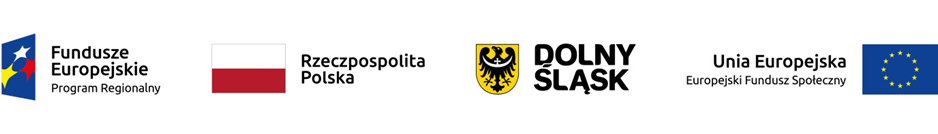 Mechanizm racjonalnych usprawnień
W przypadku planowania projektu/usługi w pierwszej kolejności należy dążyć do zapewnienia jej dostępności w oparciu o koncepcję uniwersalnego projektowania. Mechanizm racjonalnych usprawnień (MRU) jako narzędzie zapewnienia dostępności jest rozpatrywany w drugiej kolejności.
W projektach ogólnodostępnych, w przypadku wystąpienia potrzeby sfinansowania kosztów wynikających z posiadanych niepełnosprawności przez uczestników (lub personel) projektu, Beneficjent korzysta z przesunięcia środków w projekcie lub wnioskuje do IOK będącej stroną umowy o dofinansowanie projektu o zwiększenie wartości projektu. Maksymalny koszt MRU na 1 osobę w projekcie wynosi wtedy 12 tysięcy złotych brutto.
25
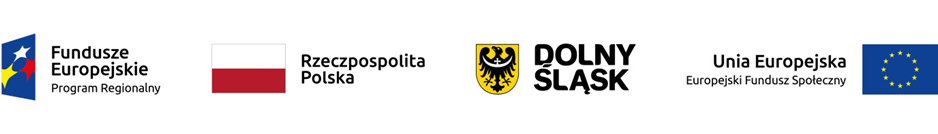 Najczęstsze problemy w realizacji oraz błędy popełnianena etapie sporządzania wniosku o płatność
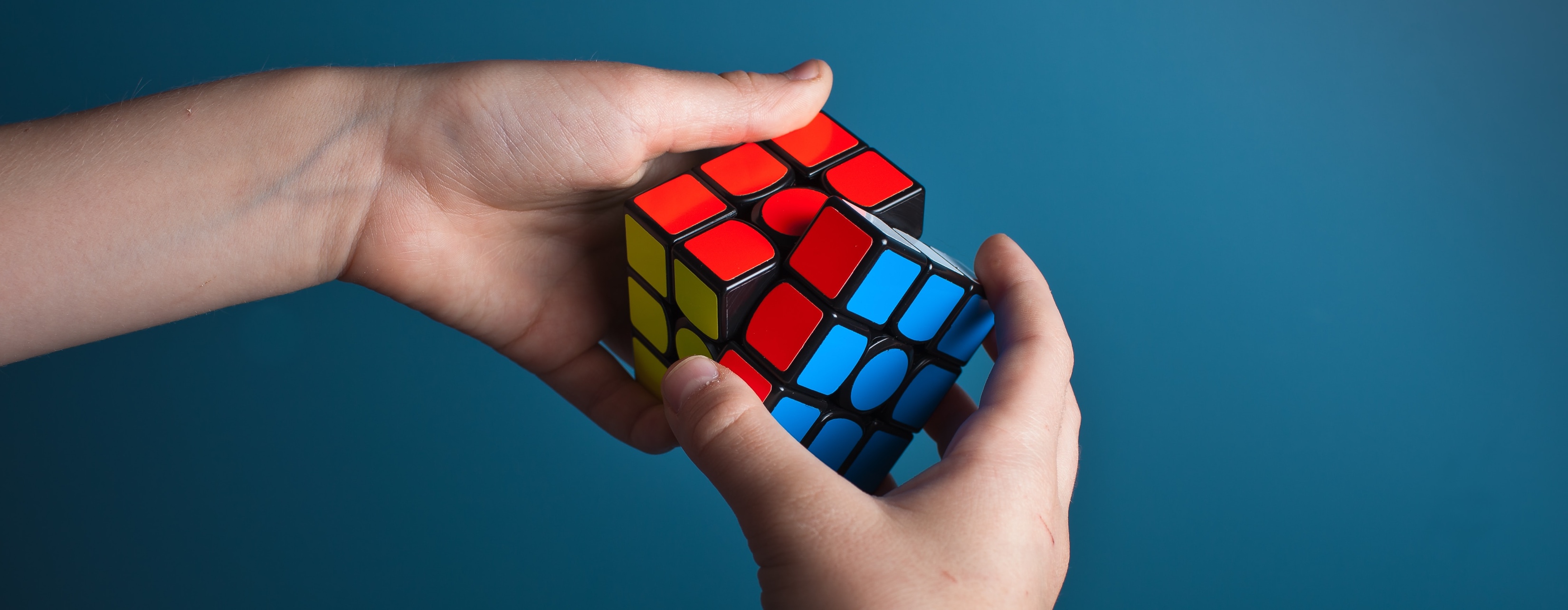 26
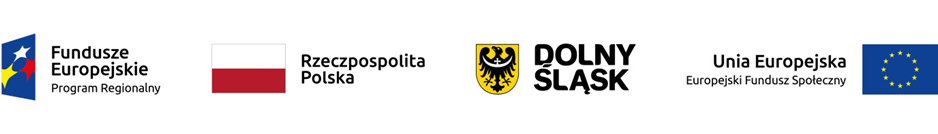 Najczęstsze problemy/błędy – część 1
Bark zgodności harmonogramu płatności z jego uszczegółowieniem.

Zgłaszanie zmian w projekcie dokonujemy na Formularzu zgłaszania zmian, zapytania w formie pisma – wszystko przez SL2014.

Zgłaszanie zmian nie wiąże się każdorazowo z koniecznością przekazania wniosku o dofinansowanie.

Nie ma obowiązku dostosowywania wniosku o dofinansowanie do wydatkowania za lata ubiegłe – robimy to raczej porządkowo i nie w każdym przypadku, a nie traktujemy jako obligatoryjne zmiany.

Przy zgłaszaniu zmian rozpatrujemy ich charakter i wagę – w jaki sposób wpływają na realizację projektu – w szczególności COVID-19.
27
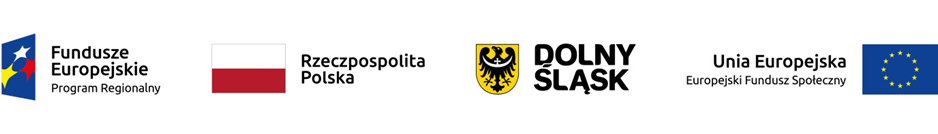 Najczęstsze problemy/ błędy – część 2
Zmiany związane z zagospodarowaniem wolnych środków -  tylko na niezbędne, nieprzewidziane i/lub niedoszacowane wydatki – po uzasadnieniu, np. nie przewidziano zwrotu kosztów dojazdu, wzrost wynagrodzenia ze względu na zmianę wysokości minimalnego wynagrodzenia.

 Zmiany związane z zagospodarowaniem wolnych środków – na nowe działania, dodatkowe wsparcie – tylko pod warunkiem wzrostu wskaźników produktu i/lub rezultatu w projekcie wskazanych w regulaminie konkursu – po uzasadnieniu.

 W przypadku projektów partnerskich – zmiany wpływają na zapisy umów partnerskich.
28
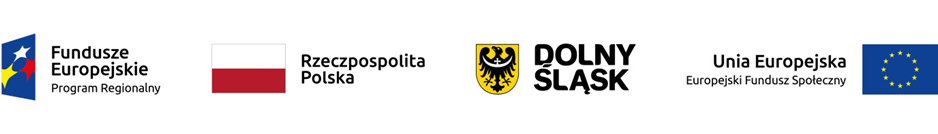 Najczęstsze problemy/ błędy – część 2
9. Opóźnienia w realizacji projektów – przyczyny leżące po stronie beneficjenta – kwestie organizacyjne w strukturze zarządzania, problemy z rekrutacją grupy docelowej, realizacja procedur zamówień publicznych.

10. Formularze rekrutacyjne, deklaracje przystąpienia do projektu – nie zawierają danych wykazywanych w SL2014.

11. Błędnie określany status uczestników projektu na rynku pracy (bezrobotny, bierny zawodowo, pracujący).

12. Konieczność przedstawiania w przypadku analizy uczestników projektu dokumentów/ zaświadczeń/ oświadczeń o spełnieniu warunku, iż uczestnik jest osobą zagrożoną wykluczeniem społecznym.
13. Brak informacji w postępie rzeczowym WNP o działaniach: 
na rzecz równości szans i niedyskryminacji, w tym dostępności dla osób z niepełnosprawnościami  oraz 
zasady równości szans kobiet i mężczyzn.

14. Niekompletne dokumenty do próby – dotyczy zarówno uczestników jak i wydatków.
29
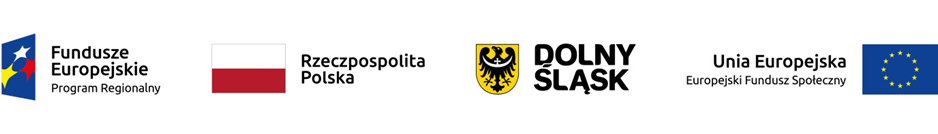 Najczęstsze problemy/błędy – część 2
16. Zmiana warunków umowy po przeprowadzeniu postępowania zamówień publicznych.

17. Brak wymaganego 7 dniowego terminu na złożenie oferty na bazie konkurencyjności w przypadku zakupu dostaw i usług.

18. Taryfikator korekt, wydatki niekwalifikowalne – dyscyplina finansów publicznych.

19. Szacowanie wartości zamówień!!!

20. Dokumentowanie z szacowania zamówień.

21. Brak prawidłowo opisanego przedmiotu zamówienia.

22. Brak właściwego upublicznienia zapytania ofertowego.
30
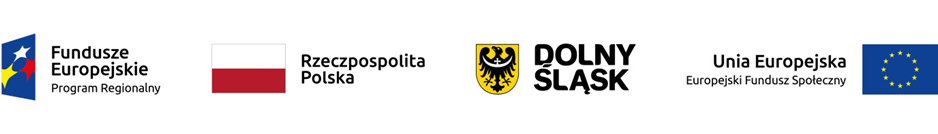 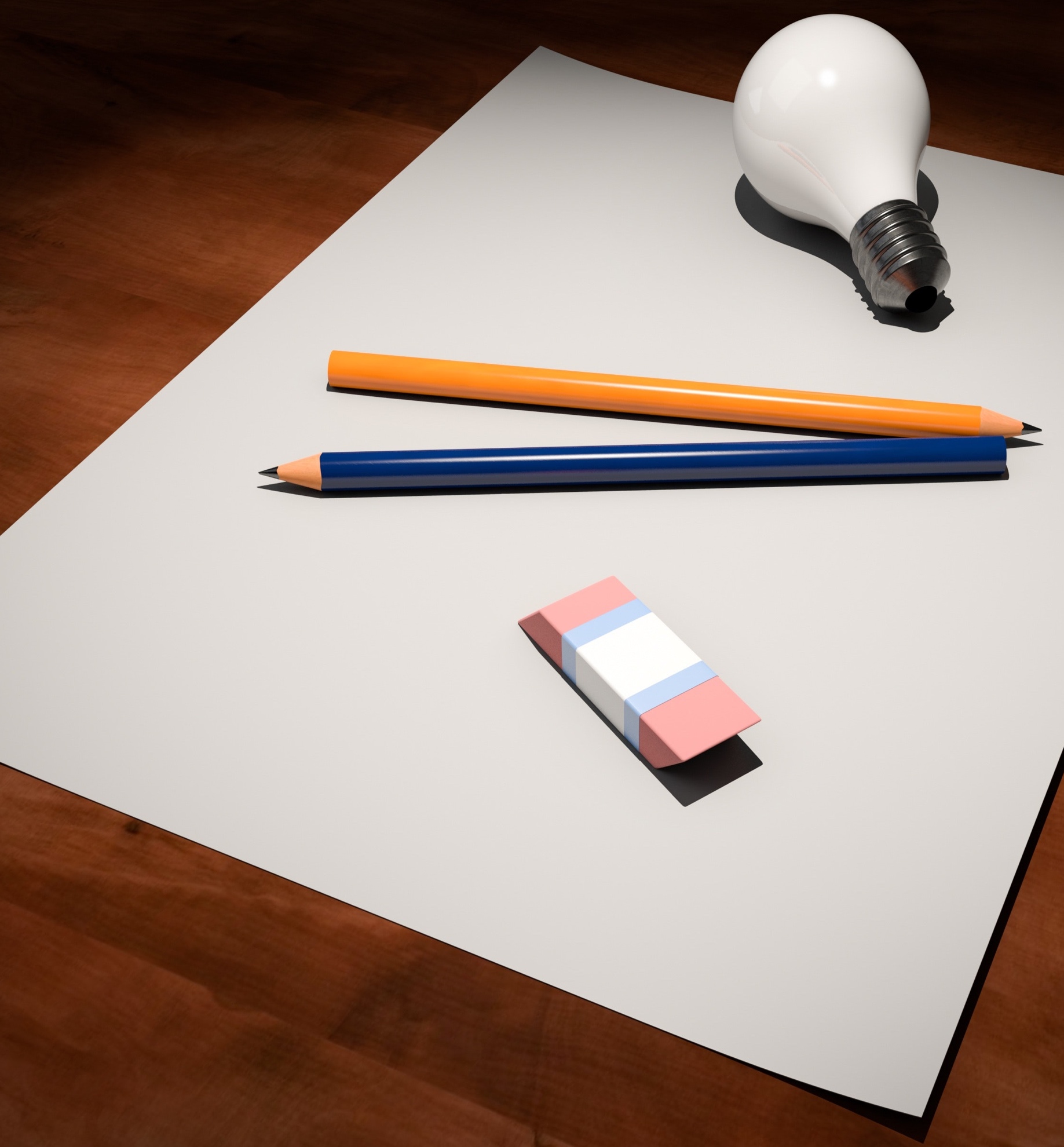 Wyniki audytów i kontrolizewnętrznych
31
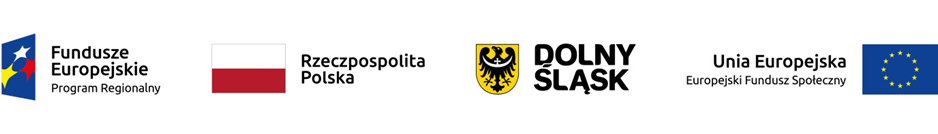 Wydziały merytoryczne w ramach cyklicznie prowadzonych spotkań dla Beneficjentów realizujących projekty współfinansowane ze środków EFS przekazują informacje o najczęściej występujących błędach we wnioskach o płatność, w celu ich wyeliminowania przy realizacji projektów. Część z nich wynika z ustaleń instytucji audytowych, czy też innych organów uprawnionych do przeprowadzania kontroli.    Taka sytuacja dotyczyła stwierdzonego błędu systemowego w sprawie kwalifikowalności VAT, gdzie  Beneficjenci byli informowani za pośrednictwem SL2014 o zagrożeniu wystąpienia niekwalifikowalnego VAT oraz przesyłano zalecenia z MIiR w celu uniknięcia podwójnego finansowania wydatków.
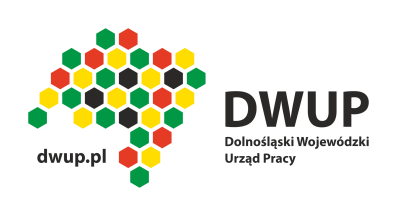 32
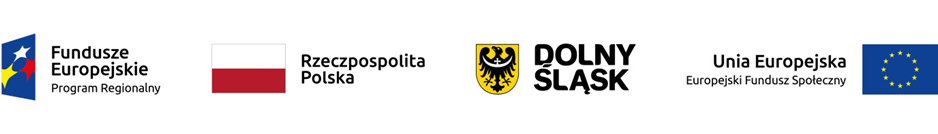 Kwestie problemowe związane z kwalifikowalnością VATAudytorzy ETO i KE w oparciu o art. 69 ust. 3c rozporządzenia (UE) nr 1303/2013 stwierdzili niekwalifikowalność VAT w projektach, w których udzielano: dotacji na rozpoczęcie działalności gospodarczej,wsparcia pomostowego,dofinansowania na doposażenie/wyposażenie miejsc pracy. Podatek VAT, który w świetle przepisów krajowych może być w jakikolwiek sposób odzyskany przez uczestnika lub pracodawcę, powinien być niekwalifikowalny w projekcie, nawet jeśli nie zdecydowano się na jego odzyskanie. Liczy się bowiem prawna możliwość odzyskania VAT, a nie tylko faktyczna.
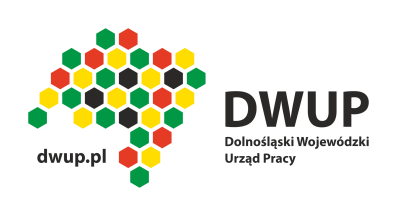 33
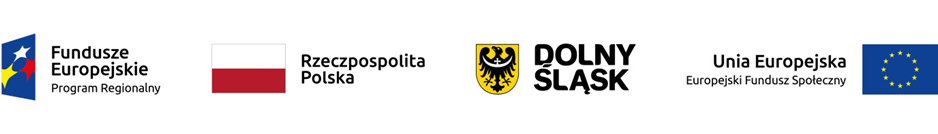 Kwalifikowalność uczestników projektuZaktualizowane Wytyczne w zakresie kwalifikowalności wydatków w ramach EFRR, EFS oraz Funduszu Spójności na lata 2014-2020, które obowiązują od 1 stycznia 2021 roku i mają zastosowanie do wszystkich realizowanych projektów EFS. Zmiana wprowadza nowe wymogi dotyczące potwierdzania kwalifikowalności uczestników projektów EFS (podrozdział 8.2). W celu zapewnienia prawidłowego wdrożenia tej zmiany wytycznych IP RPO WD przesyła również „Materiał informacyjny w zakresie procedury potwierdzania dokumentem urzędowym kwalifikowalności uczestników (osób bezrobotnych oraz biernych zawodowo) w projektach EFS”.
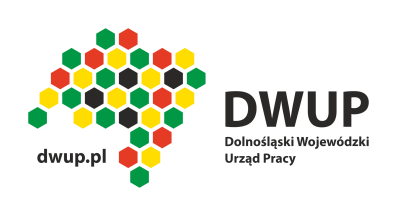 34
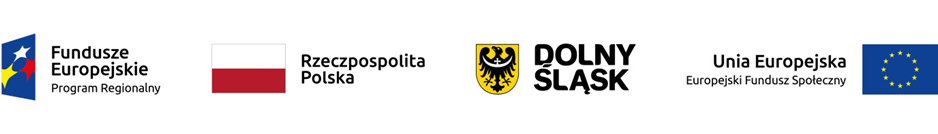 Witold Gałuszka Kierownik Wydziału Włączenia Społecznego witold.galuszka@dwup.pl, tel. 71 39 74 131
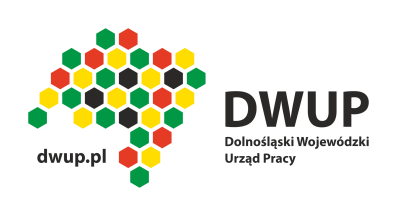 35